Apresentação CGU
Pedidos x tempo médio para resposta (mensal)
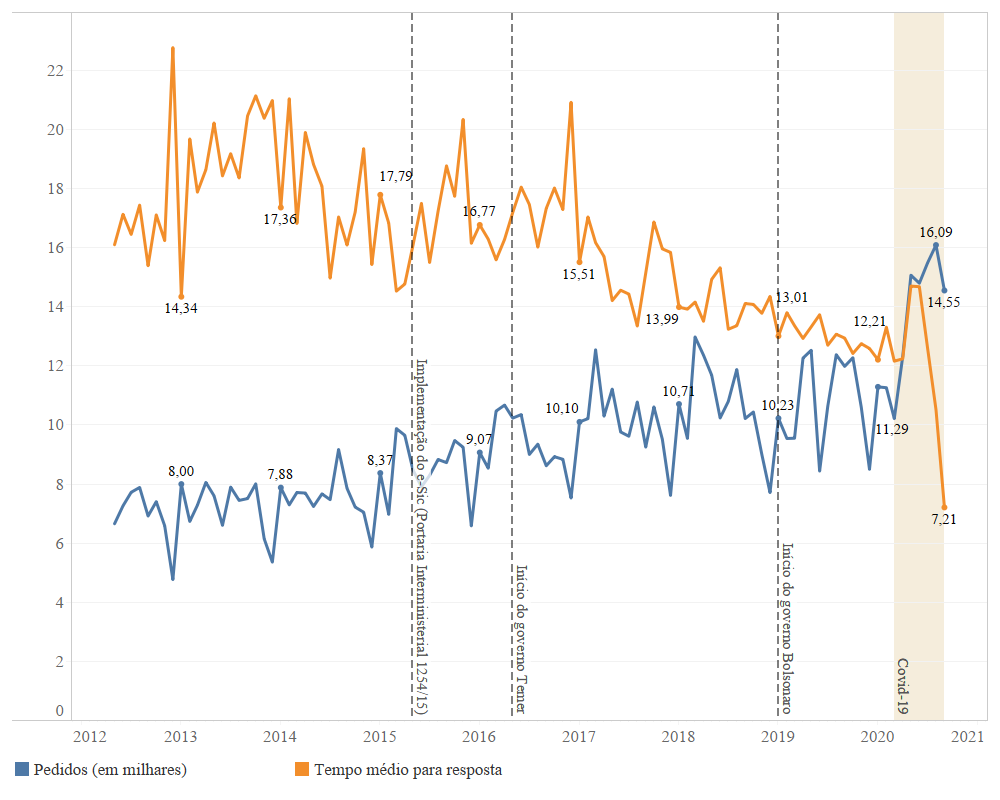 Pedidos integralmente concedidos
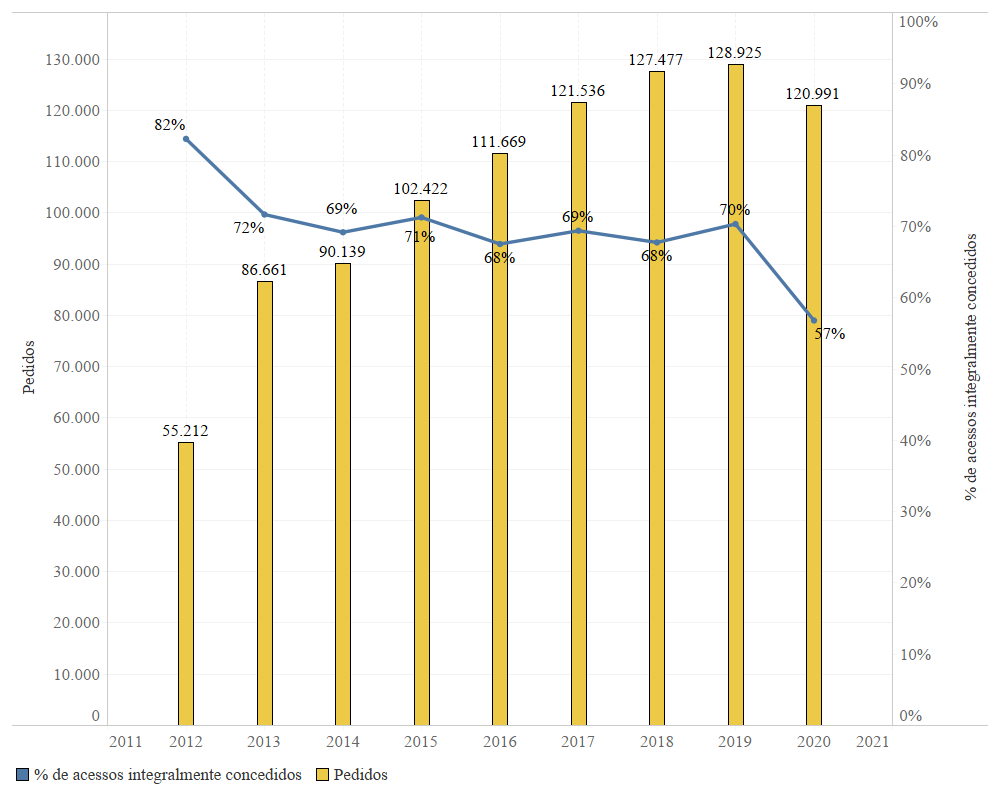 Percentual de pedidos negados que são recorridos (por instância)
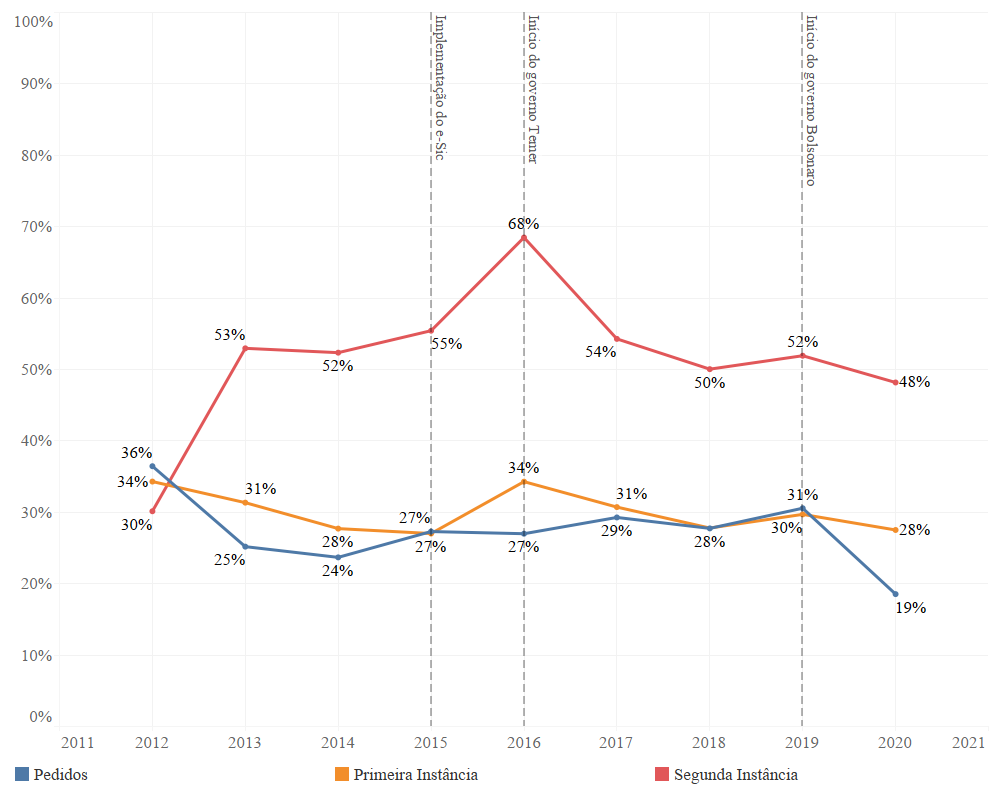 Recursos de acesso à informação
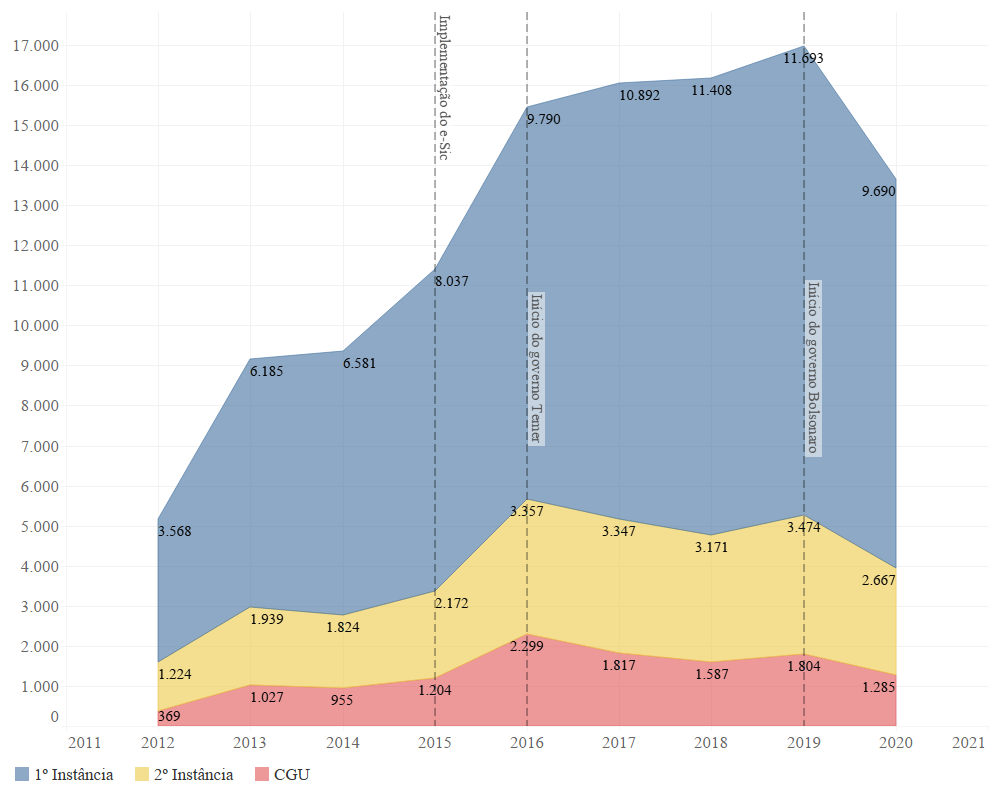 Respostas aos recursos na CGU
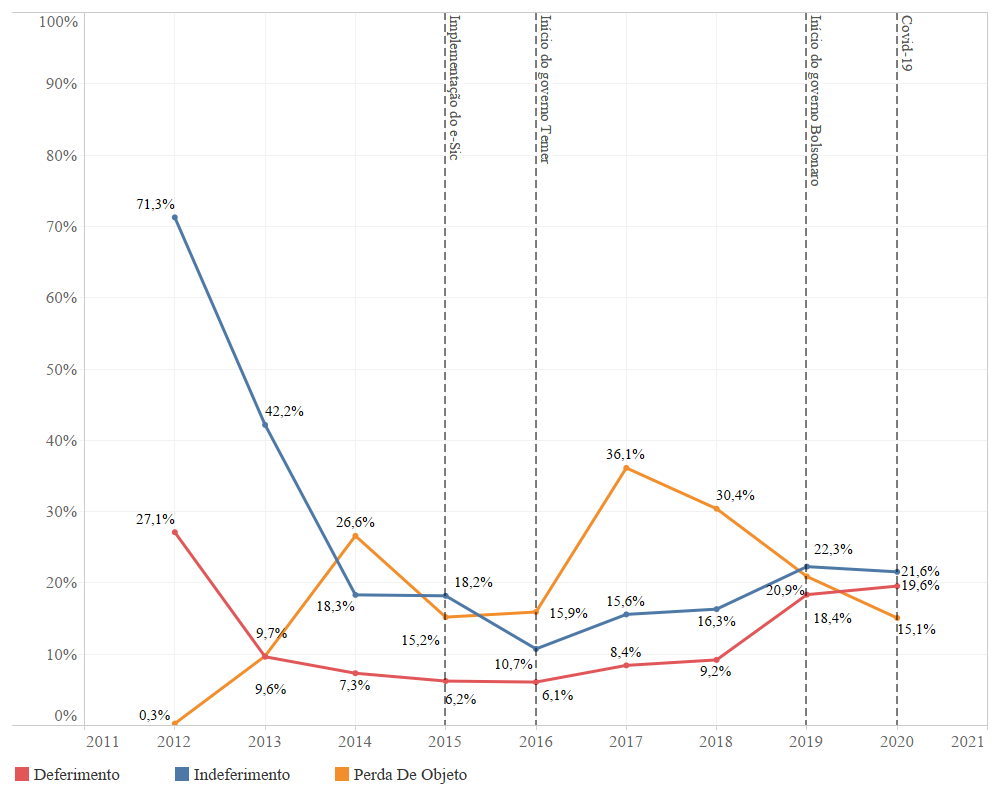 Respostas aos recursos na CGU (trimestral)
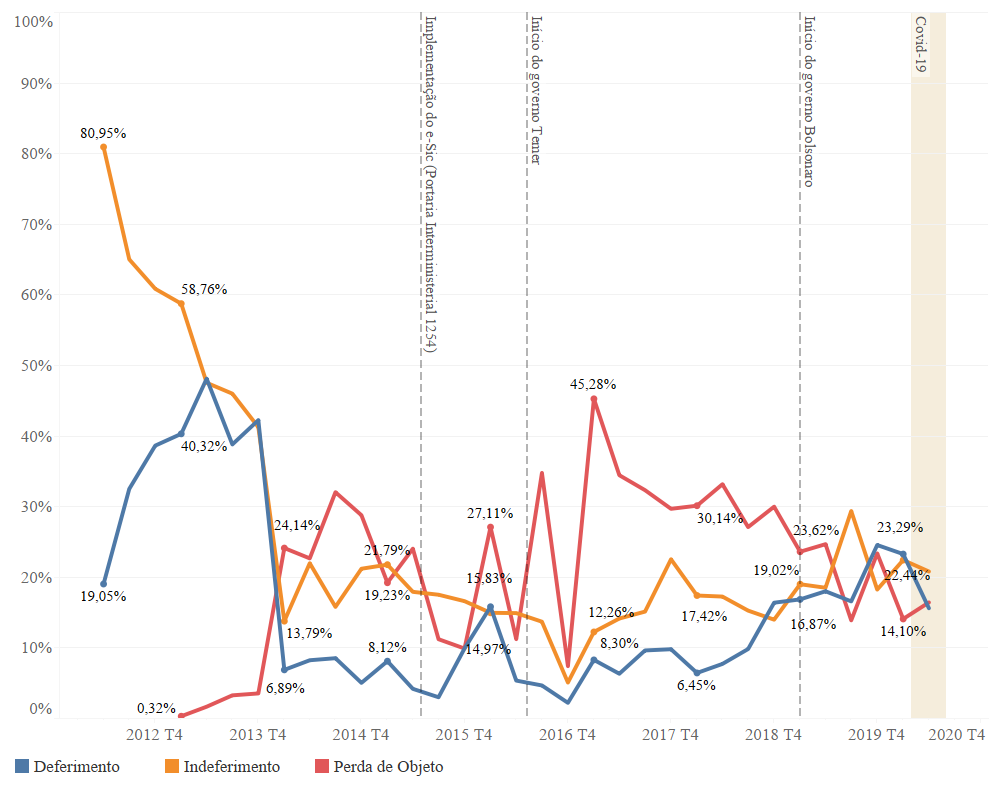